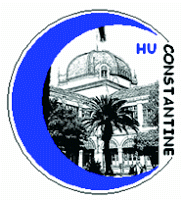 Centre Hospitalo-universitaire –Dr. BENBADIS – de Constantine
Service de Médecine Légale
La médecine à travers les âges et les continents
Professeur A.Belloum
Université khider Mohamed – BISKRA
                         06  FEVRIER 2024
1- L’époque anté-islamique
l’Égypte ancienne
la Mésopotamie بلاد ما بين النهرين
la Grèce antique
l’Inde
l’Afrique
l’âge Gréco-romain
Chute de l’empire Romain ( Oient – Occident)
2-L’epoque Islamique
Orient
 Occident
[Speaker Notes: , il ressort   que  le taux  le plus élevés  des  patientes qui ont fait l’objet de prélèvements d’urines pour une étude  cytobactériologique   (E.C.B.U) est de 59%  proviennent des patientes hospitalisées soit 299 patientes de l’ensemble  de échantillons  global, alors que  le reste des prélèvements qui est de  41%  soit 211 patientes proviennent  des patientes non hospitalisées]
3-La renaissance
4-La médecine moderne
5-La médecine traditionnelle
1- L’époque anté-islamique
L’origine de la médecine échappe à toute les investigations. On peut penser que l’art de soigner est né du moment ou les Hommes ont souffert.

Dans les divinités primitives, la maladie a été attribuée à la sorcellerie, aux démons , aux influences astrales contraires, ou à la volonté des dieux. 

Celle – ci est pratiquée par :  les intermédiaires 
chefs de peuplades 
roi,
 les héros,
les prêtres
Toutes les sociétés humaines avaient recours à des croyances médicales relevant du mythe ou de la superstition pour expliquer la naissance, la mort et la maladie. 

Avec le temps et l’accumulation d’essais et d’erreurs, une petite base de connaissances s’est constituée au sein des premières communautés tribales.

La culture tribale s’est transmise à des initiés.

Ces « initiés » sont devenus ceux qu’on désigne aujourd'hui sous le nom de guérisseurs ou de shamans.
La médecine antique
Les premières traces écrites ayant trait à la médecine remontent au code d'Hammurabi au XVIIIe siècle av. J.-C. 

Il s'agissait d'un code réglementant l'activité du médecin notamment ses honoraires et les risques qu'il encourait en cas de faute professionnelle. 

La constitution d'une bibliothèque médicale à Assurbanipal au VIIe siècle av. J.-C. marque le début de la formation médicale.
Médecine en Égypte antique
Les données médicales contenues dans le (manuscrit) Papyrus Edwin Smith peuvent être datée du XXXe siècle av. J.-C.

Les premiers exemples connus d’interventions chirurgicales ont été réalisés en Égypte aux alentours du XXVIIIe siècle av. J.-C. 

Imhotep sous la troisième dynastie est parfois considéré comme le fondateur de la médecine en Égypte antique et comme l'auteur originel du papyrus d’Edwin Smith qui énumère des médicaments, des maladies et des observations anatomiques.
Il s’agit d’un ancien manuel de chirurgie presque complètement exempt de références à la magie et qui décrit minutieusement l'examen, le diagnostic, le traitement et le pronostic de nombreuses maladies. 
 Inversement, le papyrus Ebers (XVIe siècle av. J.-C.) est rempli d’incantations et de rituels destinés à exorciser les démons responsables des maladies, ainsi que de superstitions diverses.
2.Médecine en Mésopotamie
Les plus anciens textes Babyloniens  sur la médecine remontent à l’époque de l’ancien empire babylonien dans la première moitié du IIe millénaire av. J.-C.
 Cependant, le texte babylonien le plus complet dans le domaine de la médecine est le Manuel de diagnostic écrit par Esagil-kin-apli le médecin de Borsippa, sous le règne du roi babylonien Adad-ALPA-iddina (1069-1046 avant JC).
Comme les médecins égyptiens de la même époque, les Babyloniens ont introduit les concepts de diagnostic, de pronostic, d’examen physique et de prescription. 
En outre, le Manuel de diagnostic a introduit des méthodes de traitement et de diagnostic étiologique et le recours à l’empirisme, à la logique et à la rationalité dans le diagnostic, le pronostic et le traitement.
3.La Grèce antique
1000 ans (avant J.C.) héritière des connaissances par les babyloniens et les égyptiens divinaient tout.
mythologie plus complexe
Les Dieux se comportent comme des humains
La médecine n’est pas séparée de la religion
Les dieux exerçaient des fonctions médicales
Il existait dès ce moment des préscriptions médicales et des principes diététiques.
La Mésopotamie  et la Grèce antique abritèrent de grand foyers culturels.
Deux types de médecins:
magiciens
guérisseurs( médicaments à base végétal, animal et minéral)
Chine
Pendant l'âge d'or de son règne entre 2696 et 2598 avant J.-C., à la suite d'un dialogue avec son ministre Ch'i Pai, l’empereur Jaune aurait, selon la tradition chinoise, composé son Neijing Suwen ou Canon interne de l'Empereur Jaune : questions et réponses.

Au cours de la dynastie Han, Zhang Zhongjing : à la fin du deuxième siècle de notre ère, a écrit un Traité de la fièvre typhoïde, qui contient la première référence connue au Neijing Suwen. 

Sous la dynastie Jin, le praticien et défenseur de l’acupuncture et des moxa, 
Sous la dynastie Tang: description existante des racines fondatrices de la médecine traditionnelle chinoise.
l’Inde antique
L’Ayurveda (la science de la vie), est un système de médecine savante originaire d’Asie du Sud qui remonte à plus de 2000 ans.
Textes  célèbres relèvent de l'école de Charaka et Sushruta. 
Il semble que les premiers fondements de l’āyurveda ont été bâtis sur une synthèse entre différentes pratiques anciennes de phytothérapie datant du début du 2ème  millénaire avant J.-C.
Amérique
La civilisation et la médecine existaient bien avant sa découverte par Christophe Colomb.
Ils connaissaient un grand nombre de plantes médicinales.
Des plantes ramenées du Pérou devaient jouer un grand rôle dans la pharmacopée Européenne  (quiquina, la coca dont l’alcaloïde allant devenir au XIXèmes un stupéfiant et un analgésique de base.
L’âge Gréco-romain
1- En la dissociant de la magie, les savants de l'Antiquité grecque 
sont les fondateurs de la médecine occidentale. 
2- Les précurseurs sont Pythagore, Thalès de Milet, Empédocle 
d'Agrigente ou encore Démocrite qui bien que plus connus  
aujourd'hui pour leurs écrits en mathématiques ou en philosophie 
exercèrent également la profession de médecin.
Le premier savant grec connu avant tout pour ses travaux en médecine est Hippocrate au Ve siècle av. J.-C.. 
La gloire d’ Hippocrate est d’avoir séparer la médecine des systèmes philosophiques et d’avoir fait une science autonome.
Il s’attacha à observer et d’écrire le malade. C’est le père de la médecine.
Hippocrate fixa les règles de l'éthique et de la déontologie médicales, avec notamment   la prestation du "Serment".
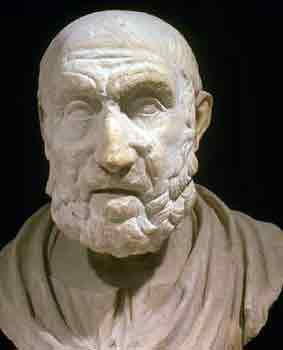 A la cadence du monde Grec, Alexandrie devint le centre culturel du III ème s   au 1er s avant l’ère chrétienne. 
  L'école d'Alexandrie produit des enseignements considérables en anatomie humaine. Ces enseignements sont malheureusement ignorés pendant des siècles par les médecins qui ont préféré se baser sur les extrapolations de dissections d'animaux d'Aristote.
IIIème siècle : division de l’empire Romain
Orient
Occident
2.L’époque Islamique en Europe occidentale
En Occident, la médecine est très dépendante de l'église catholique qui dirige les hôpitaux, asiles et léproseries et régit l'enseignement dans les universités.
En France, des facultés de médecine sont créées à l'université de

Montpellier  en 1220, de Toulouse en 1229.
En Europe occidentale
C'est une époque de stagnation de la connaissance par rapport aux mondes islamique et orthodoxes. 

En particulier, Avicenne écrit au Xe siècle son ouvrage monumental sur la médecine qui devait influencer durablement la médecine occidentale jusqu'au XVIIe siècle siècle, le Qanûn (Canon de la médecine).
2.L’epoque Islamique (Orient)Médecine dans la civilisation islamique
L’âge d'or de la civilisation islamique a atteint un niveau élevé de connaissances médicales car les médecins musulmans ont contribué de manière significative au développement de la discipline, y compris en anatomie, chirurgie, ophtalmologie, physiologie, pharmacologie, et sciences pharmaceutiques.
Médecine islamique
Rhazes:Al Râzi (860- 925), le premier médecin à utiliser systématiquement l'alcool dans sa pratique médicale.

Auteur d’une encyclopédie médicale en 20 volumes, grand traité de médecine. Le Kitab al-Hawi fi al-Tibb (ou Liber Continens )
 Le Kitab fi Al-Judari wal Hassaba, Traité sur la variole et la rougeole, De variolis et morbilis, Liber de pestilentia),
Ibn Sina (980 - 1037): Le philosophie et médecin Mutazilite (également connu sous le nom d’Avicenne dans le monde occidental) est une autre figure influente. 
Son Canon de la médecine , parfois considéré comme le livre le plus célèbre de l'histoire de la médecine, est resté un texte de référence en Europe jusqu'au siècle des Lumière s.
Les médecins musulmans ont mis en place certains des premiers hôpitaux qui se sont par la suite développés en Europe à la suite des croisades, en s’inspirant des hôpitaux du Moyen-Orient.
Al-Kindi a écrit le De Gradibus, dans lequel il décrivait l'application des mathématiques à la médecine, en particulier dans le domaine de la pharmacologie. 
Il avait élaboré une échelle mathématique pour quantifier l’effet des médicaments et un système qui permettrait à un médecin de déterminer à l'avance, pour une maladie donnée, la plupart des jours critiques pour le patient, sur la base des phases de la Lune.
Abu Al-Qasim (Abulcasis) qui est considéré comme le père de la chirurgie moderne a écrit le Kitab al-Tasrif (une encyclopédie médicale en 30 volumes, qui a été enseignée dans les écoles de médecine musulmanes et européennes jusqu'au XVIIe siècle. 
Il a utilisé de nombreux instruments chirurgicaux, (catgut, des pinces, des ligatures, des aiguilles à suture, des scalpels, des curettes, des écarteurs, des sondes et des spéculums, des scies à os, et des plâtres
Avicenne, considéré comme le père de la médecine moderne et un des plus grands penseurs et chercheurs en médecine de l'histoire, 
Canon de la médecine et le Livre de la guérison (XIe siècle) qui demeurent les deux manuels de référence des universités musulmanes et européennes jusqu'au XVIIe siècle. 
l'introduction systématique de l’expérimentation et de la quantification dans l'étude de la physiologie.
Découverte de la nature contagieuse des maladies infectieuses, l'introduction de la quarantaine, l'introduction de la médecine expérimentale et des essais cliniques,

Premières descriptions des bactéries et des organismes viraux, 

Transmission de certaines maladies par l’eau et le sol, 

Première description minutieuse des maladies de peau, des maladies sexuellement transmissibles, des perversions et des maladies du système nerveux, ainsi que l'utilisation de la glace pour traiter la fièvre.
En 1021, Ibn al-Haytham (Alhacen) : l’origine de progrès en chirurgie oculaire, en étudiant et en expliquant correctement, pour la première fois, le processus de la perception visuelle dans son Traité d’optique .
En 1242, Ibn al-Nafis: circulation pulmonaire et les artères coronaires, qui constituent la base du système circulatoire, raison pour laquelle il est considéré comme le père de la théorie de la circulation.
Il a également entrevu les premiers concepts du métabolisme et développé de nouveaux systèmes de physiologie et de psychologie pour remplacer les systèmes avicenniens et galéniques, .
Ibn al-Lubudi (1210-1267): 
la préservation du corps dépend exclusivement du sang, a découvert que le cœur est le premier organe à se former dans l’organisme du fœtus (plutôt que le cerveau comme le croyait Hippocrate)
Averroès: Ibn-Ruchd (1126-1198).
                       Précurseur de la médecine  expérimentale. 
Maimonide(1135 - 1204), médecin juif arabe. 
                      Célèbre traité sur les poisons.
Le Tashrih al-Badan (Anatomie du corps) de Mansour ibn Ilyas 
   (c. 1390) contient des planches détaillées représentant la structure du corps, le système nerveux et la circulation sanguine
Pendant la peste noire, la peste bubonique au XIVe siècle en 
   Al-Andalus, Ibn Khatima et Ibn al-Khatib ont découvert que les maladies infectieuses sont provoquées par des micro-organismes qui pénètrent dans le corps humain.
Les autres innovations introduites pour la 1ére fois  par des médecins musulmans sont la découverte du système immunitaire, l'introduction de la microbiologie, l'utilisation de l’expérimentation animale et la combinaison de la médecine et d'autres sciences (notamment l’agriculture, la botanique, la chimie et la pharmacologie),
l'invention de la seringue à injection par Ammar ibn Ali al-Mawsili au IXe siècle en Irak , 
l’ouverture de la première officine pharmaceutique à Bagdad (754), 
la distinction entre la médecine et la pharmacie à partir du XIIe siècle et la découverte d'au moins 2000 médicaments et substances chimiques
Un manuscrit arabe, intitulé Anatomie de l'œil, écrit par al-Mutadibih
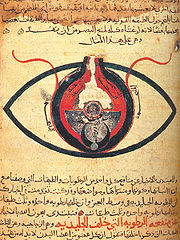 Pendant 10 siècles la culture persista en Orient.
 La médecine Islamique se propagera en Occident par l’Italie, l’Espagne et la France .
En Europe
Les travaux de pionniers comme André Vésale et William Harvey ont remis en cause les croyances populaires par des preuves scientifiques. 
La compréhension et le diagnostic des maladies se sont améliorés, mais sans apporter de bénéfices directs pour la santé.
 Il existait peu de médicaments efficaces, en dehors de l’opium et de la quinine,
Théodoric Borgognoni, (1205-1296), un des plus importants chirurgiens de la période médiévale, responsable de l'introduction et de la promotion d’importante avancées en chirurgie comme l'utilisation des antiseptiques et la pratique de l’anesthésie. 
Guy de Chauliac, considéré comme l'un des pères de la chirurgie moderne, après le grand chirurgien islamique, El Zahrawi.
3.la Renaissance
Le xvème siècle apporta un renouveau dans les connaissances.
    Rabelais (1494 -1553): condamne l’enseignement purement livresque et le verbiage de la médecine universitaire pour accorder plus de place à l’expérimentaton.
XVIe siècle est marqué par la redécouverte de l'anatomie. 
    les papes levèrent l’interdiction de disséquer.
Parmi les savants qui osent braver le tabou, le plus connu est sans doute André Vésale de l'université de Padoue, auteur en 1543 du De humani corporis fabrica. Dans un amphithéâtre, devant des étudiants venus de l'Europe entière, il pratique de nombreuses dissections sur des suicidés ou des condamnés à mort.
Leçon d'anatomie du docteur Tulp par Rembrandt, 1632.
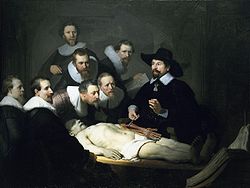 Ces progrès de la connaissance permettent à la chirurgie d'échapper à son statut pour devenir progressivement une discipline à part entière de la médecine. 
En France, Ambroise Paré incarne à lui seul ce changement de statut. En inventant en 1552 la ligature des artères, il sauve les amputés d'une mort quasi-certaine et devient un des praticiens les plus reconnus de son temps.
Anatomie  du corps    humain vue 
 par  les    Perses   au XVIIe siècle
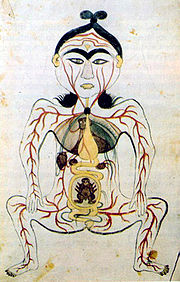 Le XVIIe siècle ce fut le siècle  des 1 er  physiologistes: 
Tout d'abord, en 1622, en pratiquant des vivisections sur des chiens, le chirurgien
   - italien Gaspare Aselli (v. 1581-1626) découvre les vaisseaux lymphatiques, 
   - William Harvey: découverte capitale : la circulation du sang (1628) et en explique tout le phénomène.
Dubien sylvius: décrit le sm nerveux.
Marcello-Malpighi: ferma la boucle de la circulation sanguine en découvrant les capillaires 
Il découvrit que les organismes vivants sont constitués par des tissus et que chaque tissu est formé d’une infinité invisible à l’œil nu de cellules.
 Auton Vaul: ouvrit la voie de la Bactériologie: identifia les G.B.
Thomas Sydenham: (Hippocrate anglais) enseigna que l’on doit d’abord observer,diagnostiquer, et traiter.
Au XVIIe siècle, le peuple fait appel au barbier ou au rebouteux avant de finir à l'hôpital. 
Malgré les progrès de la médecine, à l'époque les médecins n'ont que peu de méthodes de soins ; les plus connues sont le lavement et la saignée.
Au même siècle la médecine était déchirée entre plusieurs école:
iatrochimistes
iatrophysiciens
médecins traditionnalistes
XVIIIèmesiècle: l’anatomie- la physiologie- et l’anatomie-pathologique firent des progrès les plus remarquables.
Grâce au microscope électronique on commença à mieux connaître les lésions/ 
J.B.Morgani: fut le créateur de l’anatomie pathologique. Le  1er qui enseigna les corrélations anatomo-cliniques ( histoires des maladies et de dissections en autopsies)
Les événements de cette époque sont:
La psychiatrie
L’obstétrique
Les chirurgiens
4.Médecine moderne
La médecine a vécu une révolution à partir du XIXe siècle en raison des progrès de la chimie et des techniques de laboratoire.
Les concepts d’épidémiologie des maladies infectieuses ont été supplantés par l’apparition de la (bactériologie et virologie).
Les bactéries et les micro-organismes ont été observés pour la première fois au microscope par Antoni van Leeuwenhoek en 1676, ce qui a ouvert le champ à la microbiologie.
Joseph Lister (1865), a énoncé les principes de l’antisepsie dans le traitement des plaies. 
Cependant, le conservatisme médical face aux percées de la science ont empêché ses travaux d'être réellement appliqués avant la fin du XIXe siècle.
Le XXe siècle a vu un passage d'un paradigme d’enseignement de la médecine clinique de maître à apprenti au système plus démocratique des écoles de médecine. 
Avec l'avènement de la médecine fondée sur les faits et le grand progrès des technologies de l'information le processus de changement est susceptible d'évoluer, avec un plus grand développement des projets internationaux tels que Le projet du génome humain (biologie moléculaire).
Médecine traditionnelle
Certaines pratiques médicales exercées même de nos jours par une catégorie d’individus qu’on appelle les « guerisseurs » et les charlatans.
-Guérisseurs:médecine Astrologique, chiromantique,etc….. 
-Charlatans:type qui parle avec emphase,qui va de ville en ville en battant la caisse pour attirer les foules, vantant ses cures et ces drogues/
        Tout les escroc se trouvent parmi les charlatans.
LA MÉDECINE DU XXIE SIÈCLE :LES DÉFIS
LE RETOUR DES ÉPIDÉMIES
La tuberculose menace à nouveau le monde avec de nouvelles souches résistant à tous les antibiotiques. 
La rougeole, malgré les campagnes de vaccination, aurait tué selon l’OMS 345000 personnes en 2005, 
Le choléra fait à nouveau des victimes, partout où règnent la misère et une déplorable hygiène.
Quant au paludisme, endémique en milieu tropical, il connaît une recrudescence qui touche surtout l’Afrique. Comme les moustiques sont de plus en plus résistants aux insecticides, que la maladie résiste aux médicaments, les formes sont de plus en plus meurtrières.
DE «NOUVELLES» MALADIES
Le sida, pandémie depuis les années 1980, est toujours inguérissable. Depuis quelques années, la trithérapie freine mieux la progression de la maladie
Une terrible maladie, qui fait très peur, la fièvre hémorragique à virus Ebola a été identifiée en 1976 au Soudan. Elle gagne le Pacifique occidental et surtout l’Afrique.

le SRAS (syndrome respiratoire aigu sévère) apparu en Chine en 2002. 

Quant à la grippe aviaire (virus AH5N1), la 1re transmission de l’animal à l’homme date de 2004, le 1er cas de contamination interhumaine de juin2006 en Indonésie. 

la maladie de Creutzfeldt-Jakob (encéphalopathie spongiforme avec dégénérescence du système nerveux).

la maladie d’Alzheimer apparue il y a un siècle, 

Les infections nosocomiales (révélées sur site opératoire)
VAINCRE LA MORT
la place du médecin s’accroît. 

les espoirs (terrifiants) de clonage humain, dans la cryogénisation (conservation d’un mort à – 190°C en attendant les progrès de la science pour le faire revivre) ou dans la chasse aux organes (avec pratiques maffieuses) des formes nouvelles de refus de la mort; 

LE CLONAGE

Méthode de reproduction consistant à énucléer une cellule vivante, somatique (en biologie,qui a rapport au corps) ou sexuelle, et à remplacer son noyau par celui d’une autre cellule au contenu génétique différent.
Merci pour votre attention
[Speaker Notes: , il ressort   que  le taux  le plus élevés  des  patientes qui ont fait l’objet de prélèvements d’urines pour une étude  cytobactériologique   (E.C.B.U) est de 59%  proviennent des patientes hospitalisées soit 299 patientes de l’ensemble  de échantillons  global, alors que  le reste des prélèvements qui est de  41%  soit 211 patientes proviennent  des patientes non hospitalisées]
1- L’époque anté-islamique
l’Égypte ancienne
la Mésopotamie بلاد ما بين النهرين 
la Grèce antique
la Chine
l’Inde
l’Afrique
l’Amérique
l’âge Gréco-romain 
Chute de l’empire Romain ( Orient – Occident)
2-L’epoque Islamique
Orient
 Occident
3-La renaissance
4-La médecine moderne
5-La médecine traditionnelle